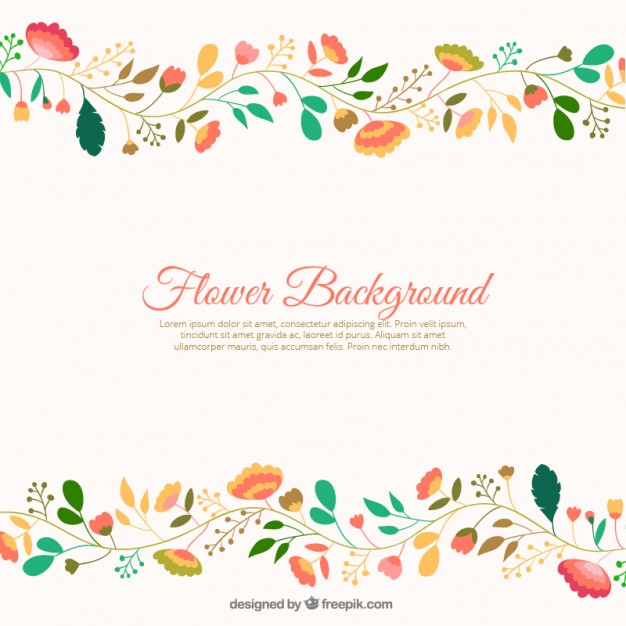 Toán
Luyện tập chung (T123)
Kiểm tra bài cũ:
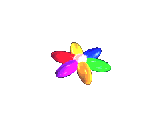 Tính thể tích hình hộp chữ nhật có chiều dài a = 5cm,
 chiều rộng b= 4cm, chiều cao c = 9cm
V= 5 x 4 x 9 =  180 cm3
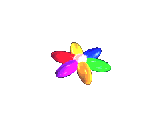 Muốn tính thể tích hình lập phương ta làm như thế nào?
Muốn tính thể tích hình lập phương ta lấy cạnh nhân với cạnh
 rồi nhân với cạnh
Một hình lập phương có cạnh 2,5 cm. Tính diện tích một  mặt, diện tích toàn phần và thể tích của hình lập phương đó.
Bài 1: Một hình lập phương có cạnh 2,5m. Tính diện tích một mặt, diện ticha toàn phần và thể tích hình lập phương đó.
Giải
Diện tích một mặt của hình lập phương
2,5 x 2,5 = 6,25 (cm2)
Diện tích toàn phần của hình lập phương
6,25 x 6 = 37,5 (cm2)
Thể tích của hình lập phương là:
2,5 x 2,5 x 2,5 = 15,625 (cm3)
                      Đáp số: Diện tích một mặt: 6,25 cm2
                                       Diện tích toàn phần: 37,5 cm2
                                                          Thể tích của hình lập phương: 15,625 cm3
Bài 2:
Viết số đo thích hợp vào ô trống:
Nêu cách tính diện tích xung quanh của hình hộp chữ nhật?
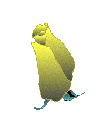 Muốn tính diện tích xung quanh của hình hộp chữ nhật ta
 lấy chu vi mặt đáy nhân với chiều cao (cùng đơn vị đo)
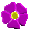 Nêu cách tính thể tích của hình hộp chữ nhật?
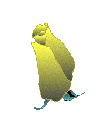 Muốn tính thể tích của hình hộp chữ nhật ta lấy chiều dài nhân  với chiều rộng rồi nhân với chiều cao (cùng đơn vị đo)
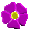 Bài 3: Một khối gỗ dạng hình hộp chữ nhật có các kích thước như hình bên, người ta cắt một phần khối gỗ có dạng hình lập phương cạnh 4cm. Tính thể tích phần gỗ còn lại.
5cm
4cm
6cm
9cm
Giải
Thể tích hình hộp chữ nhật là:9 x 6 x 5 = 270 cm3
Thể tích hình lập phương là:4 x 4 x 4 = 64 cm3
Thể tích phần gỗ còn lại là:270 – 64 = 206 cm3
Đáp số: 206 cm3
5cm
4cm
6cm
9cm